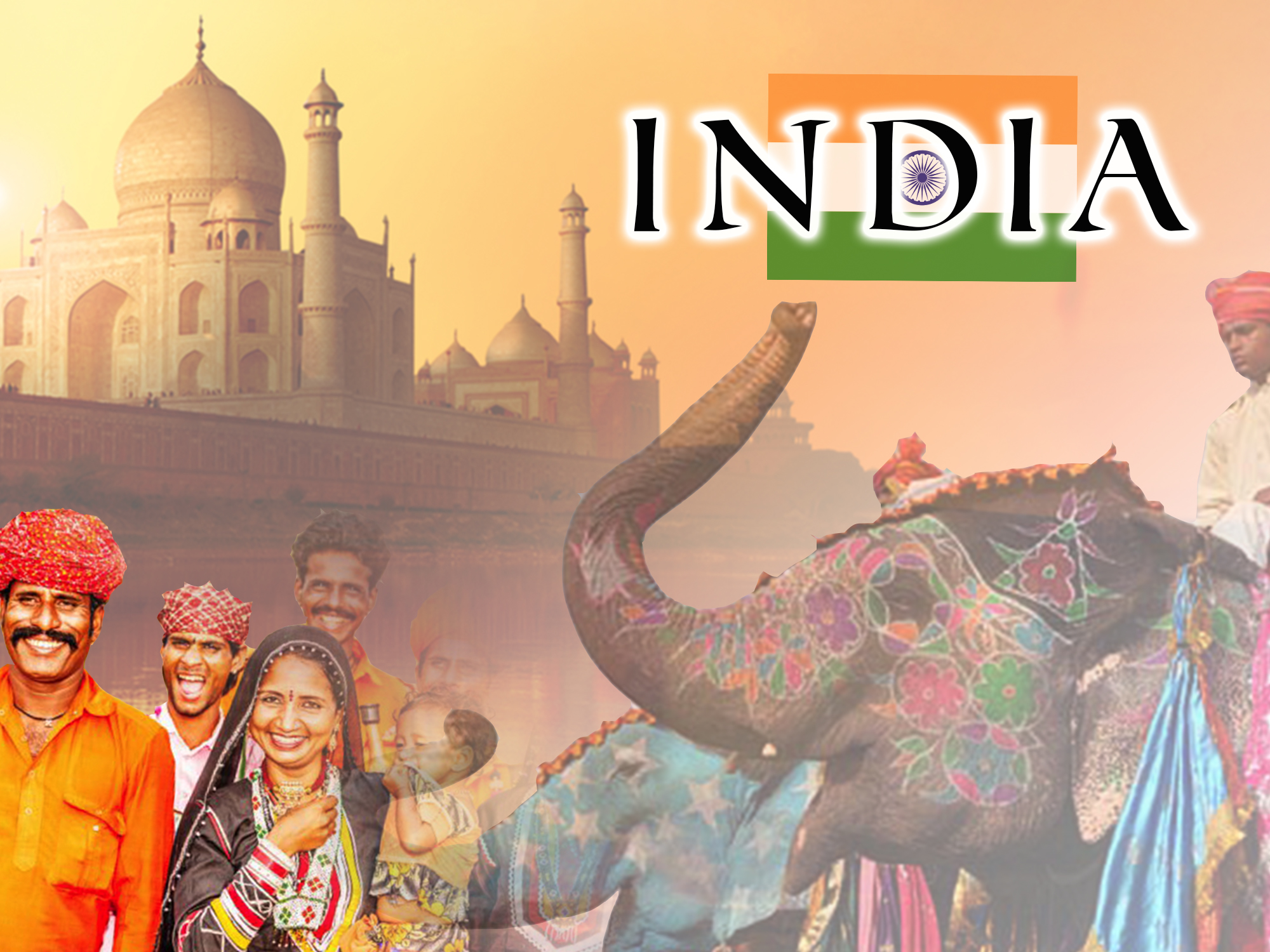 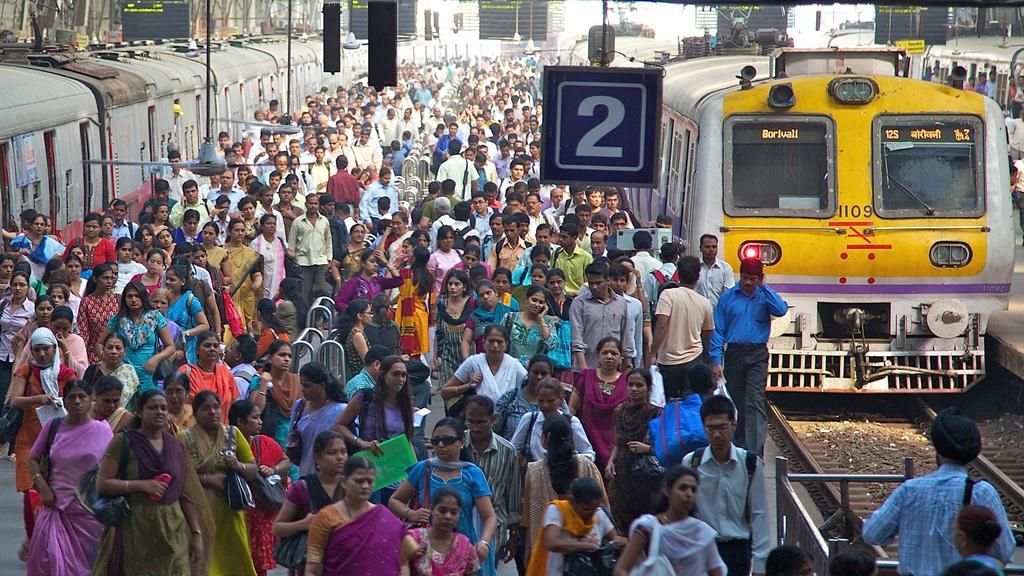 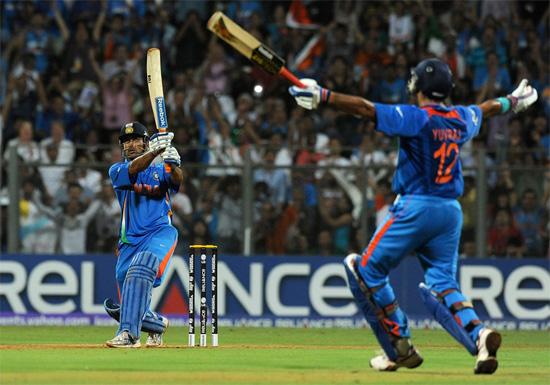 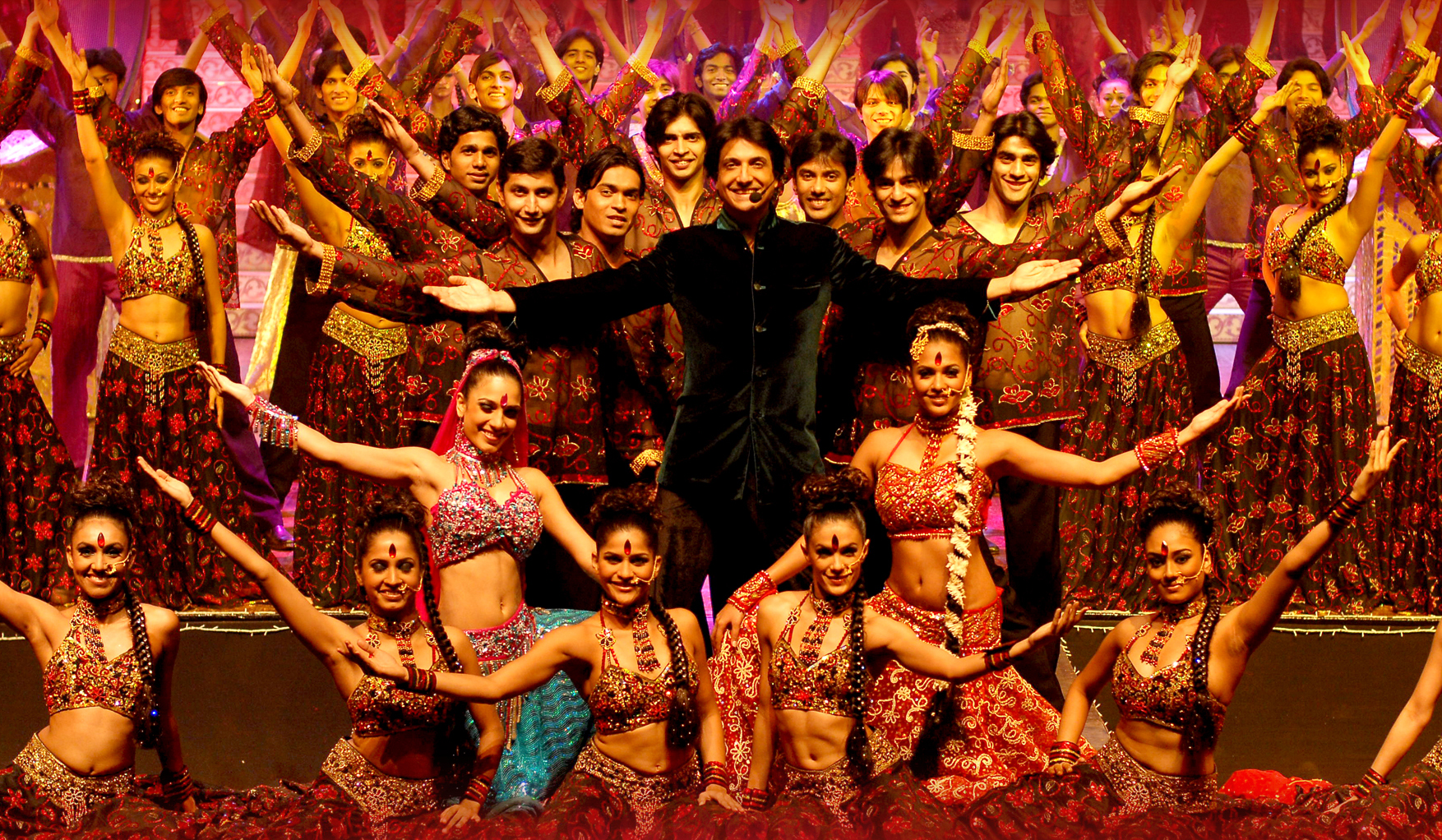 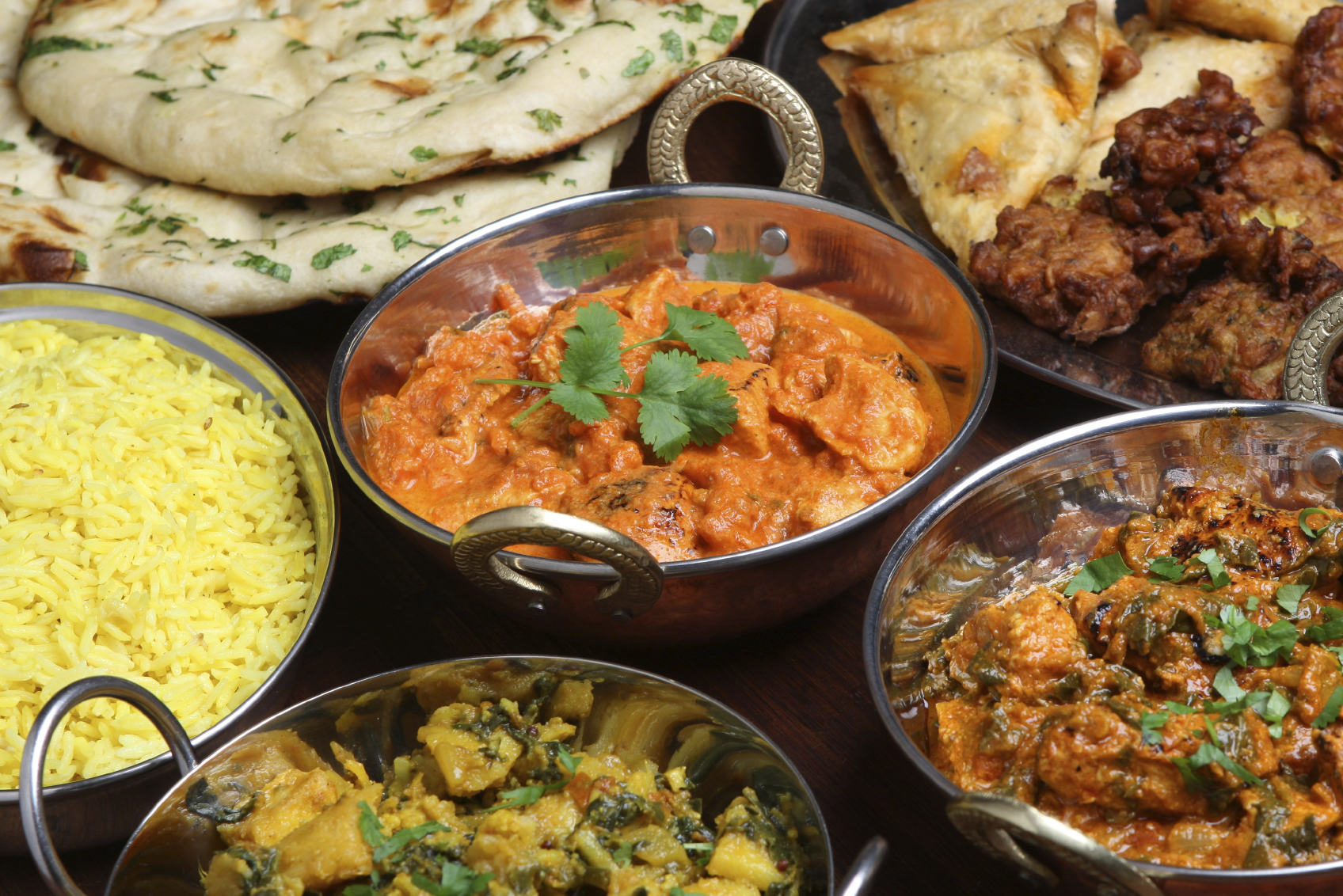 Miniature Paintings
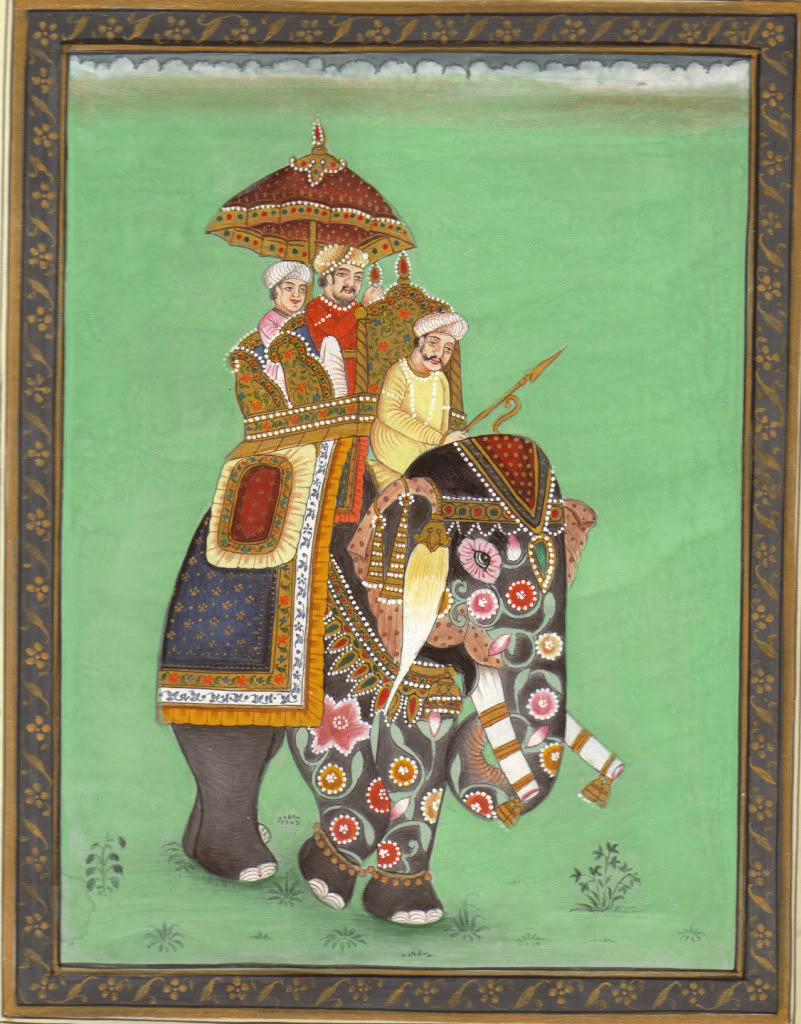 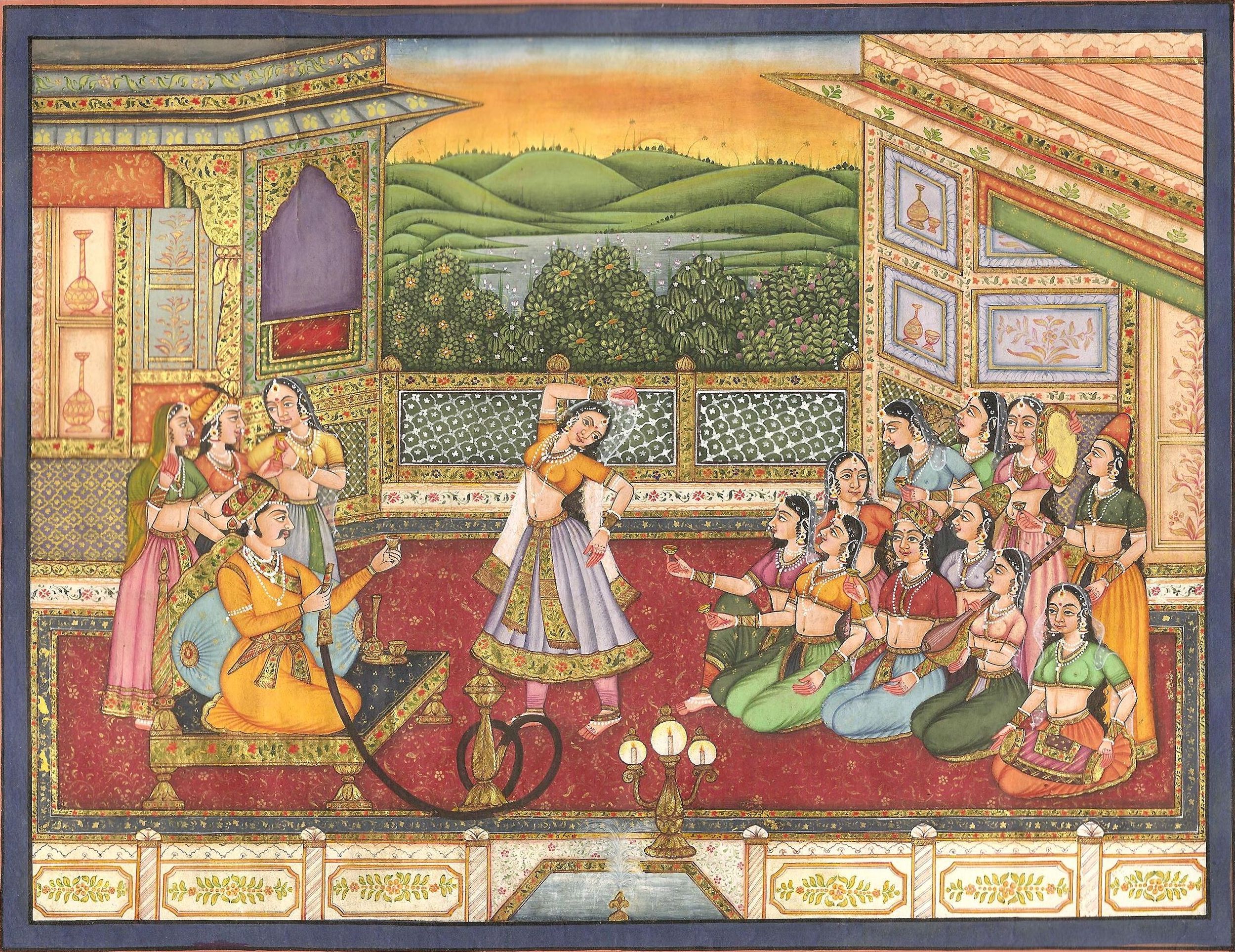 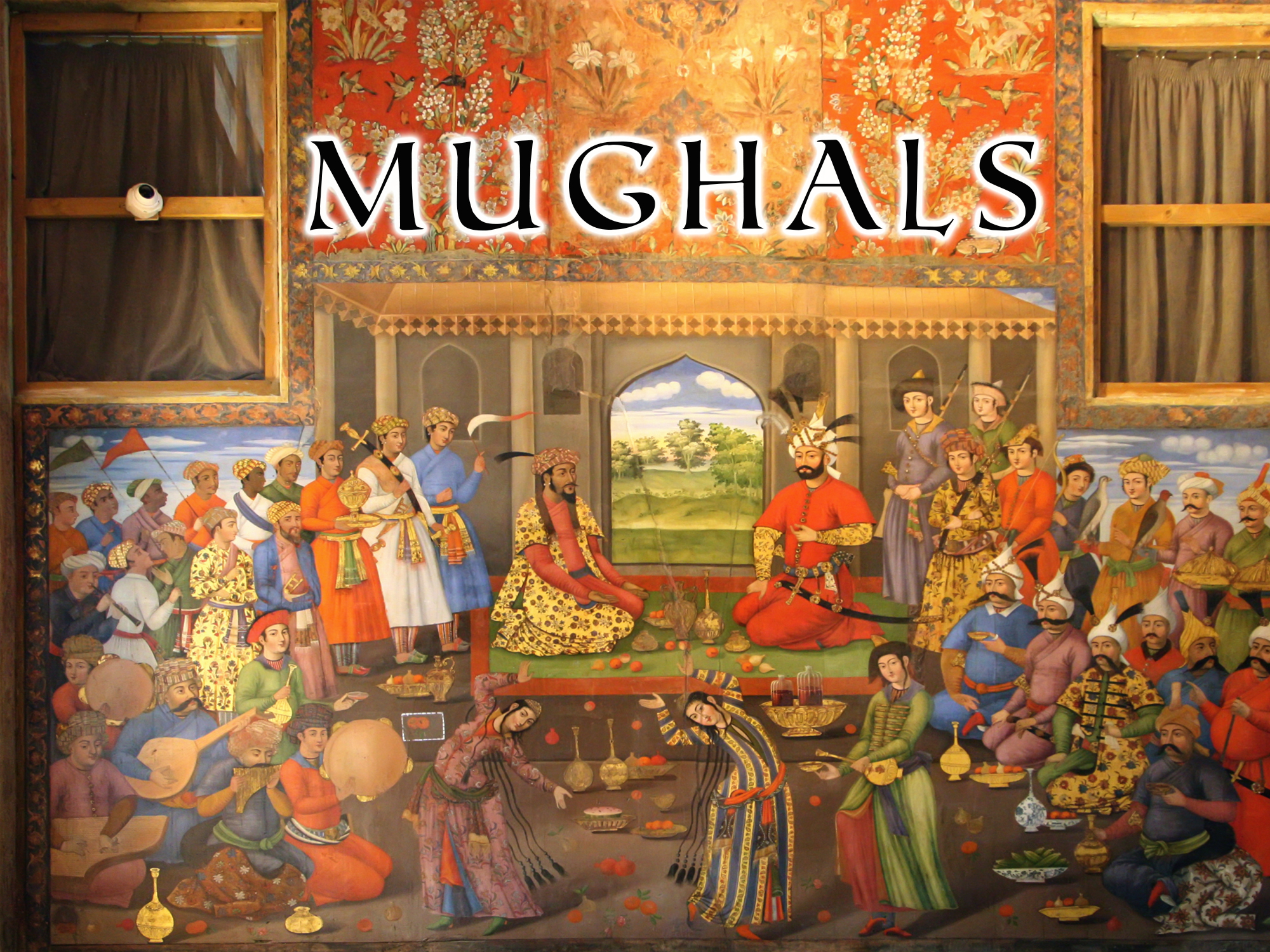 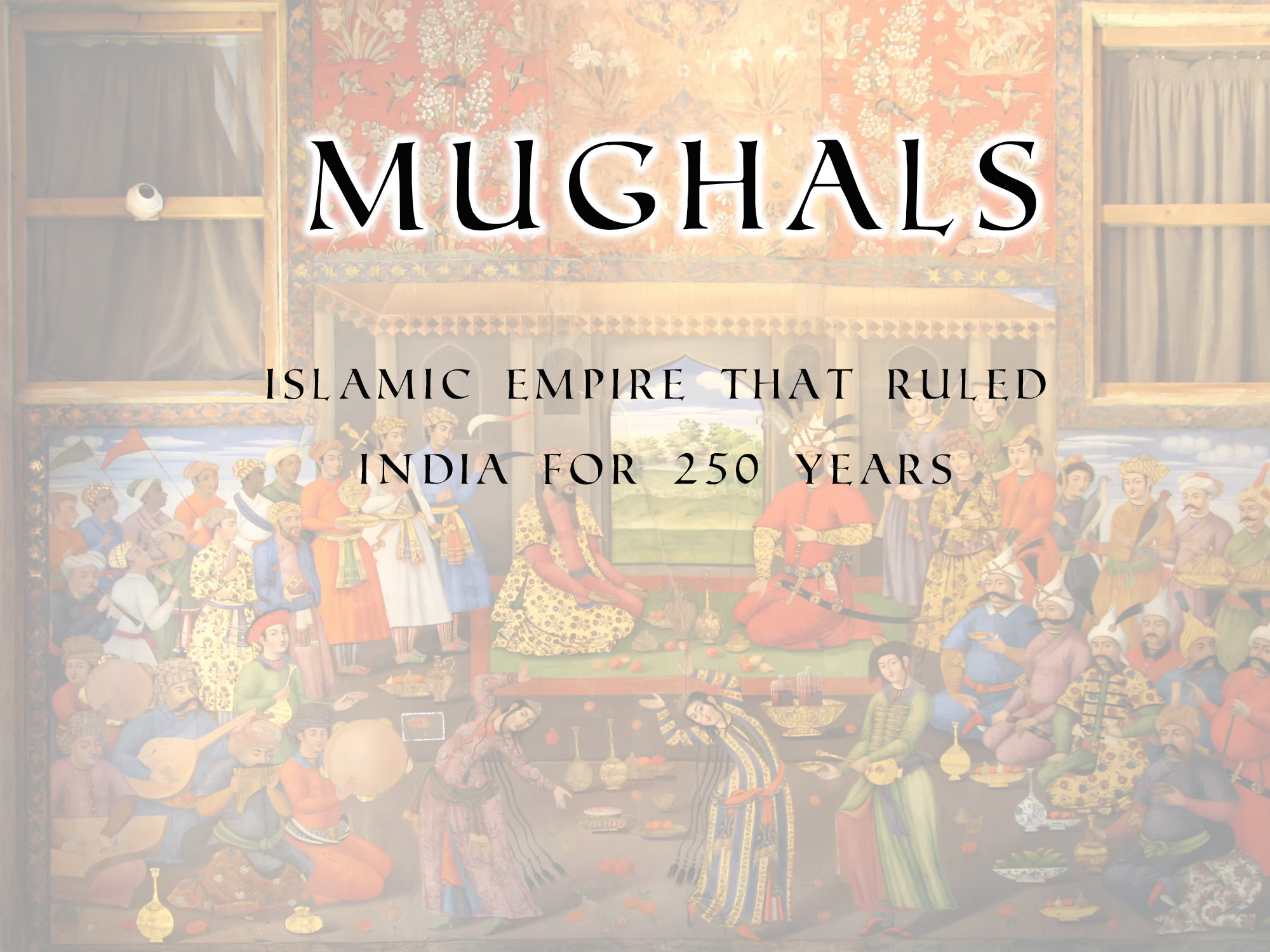 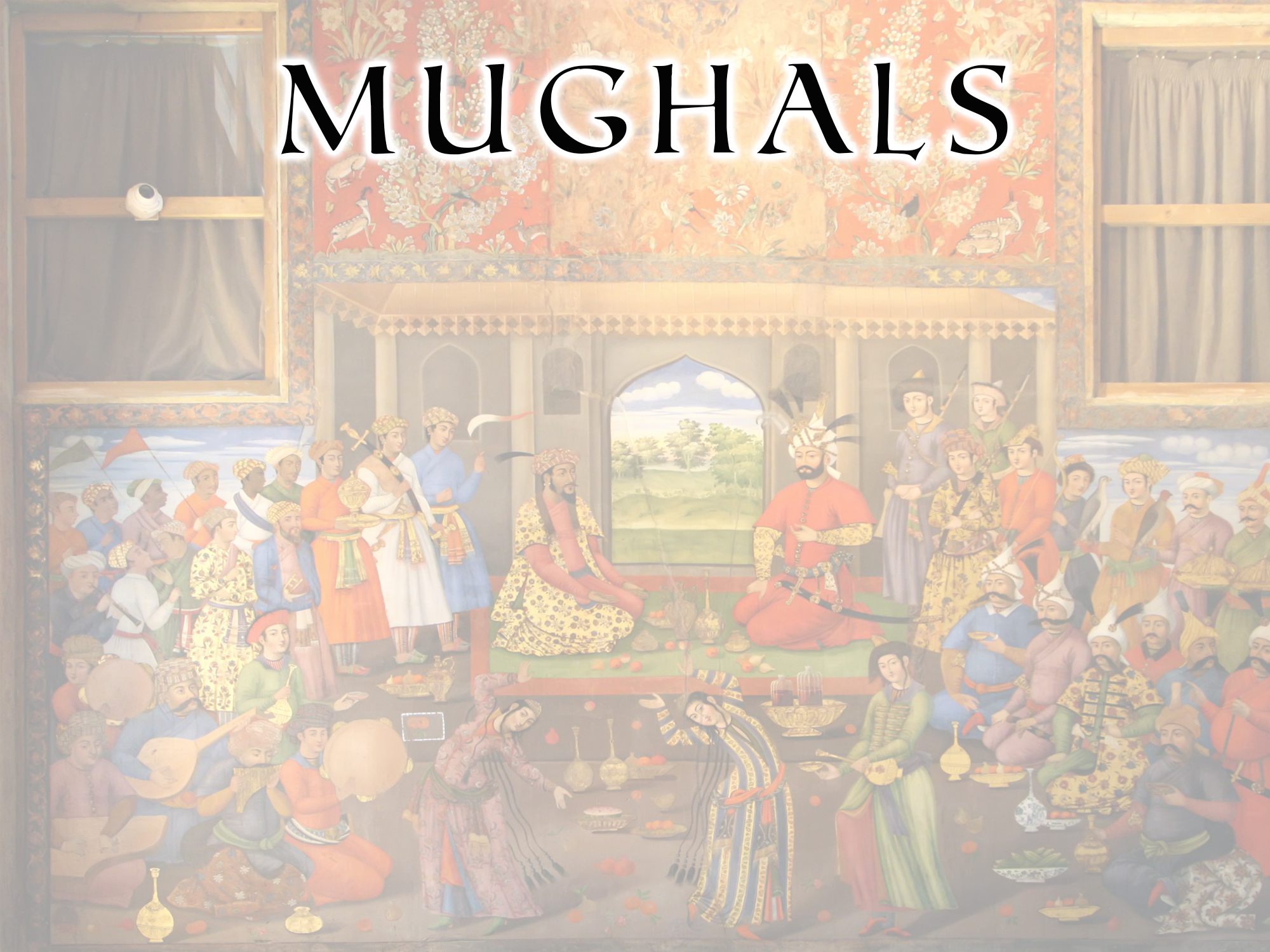 MUGAHL = Persian Arabic word for Mongols
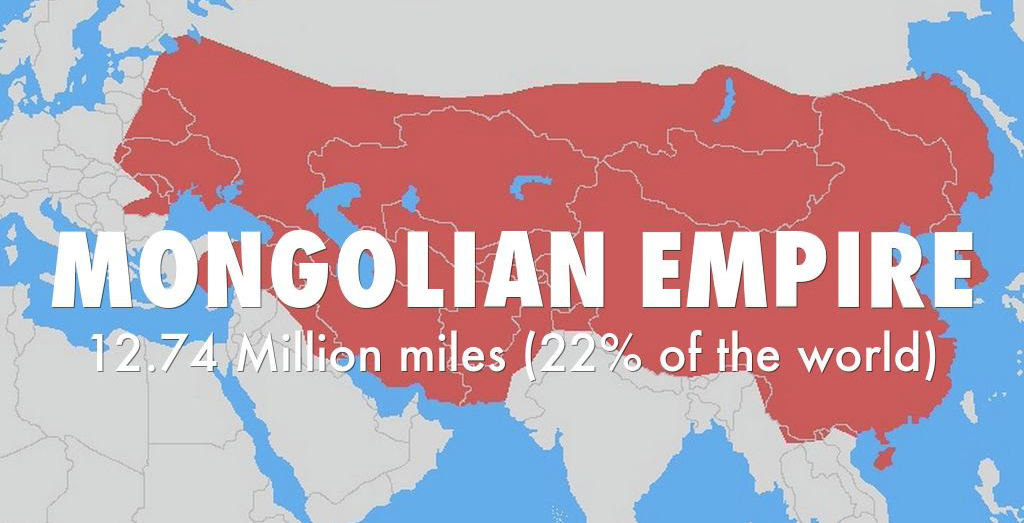 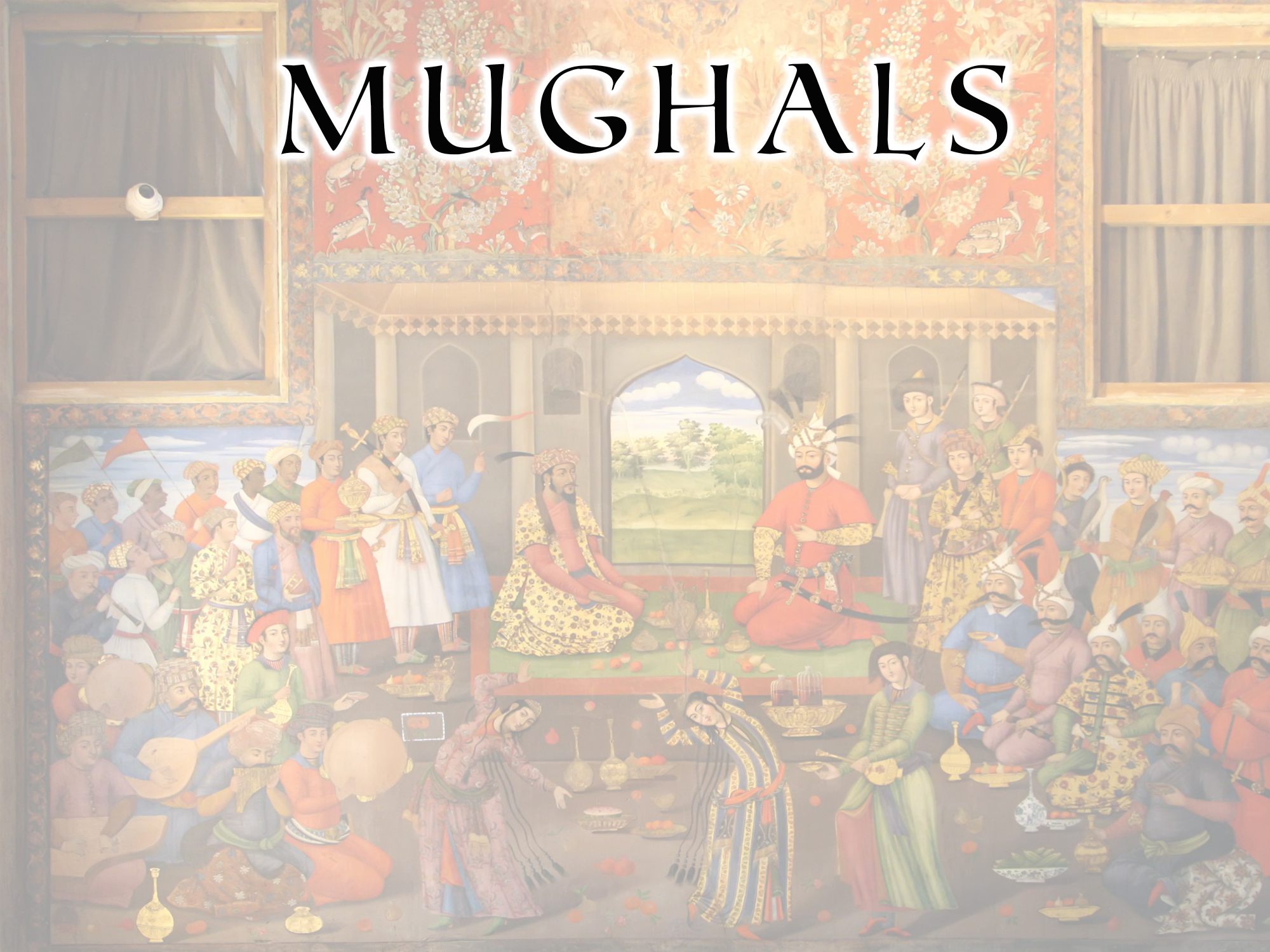 The Mughals are not Mongolians, though though do have decedents from that lineage

Mughals…. Mongols….  Its only a matter of time
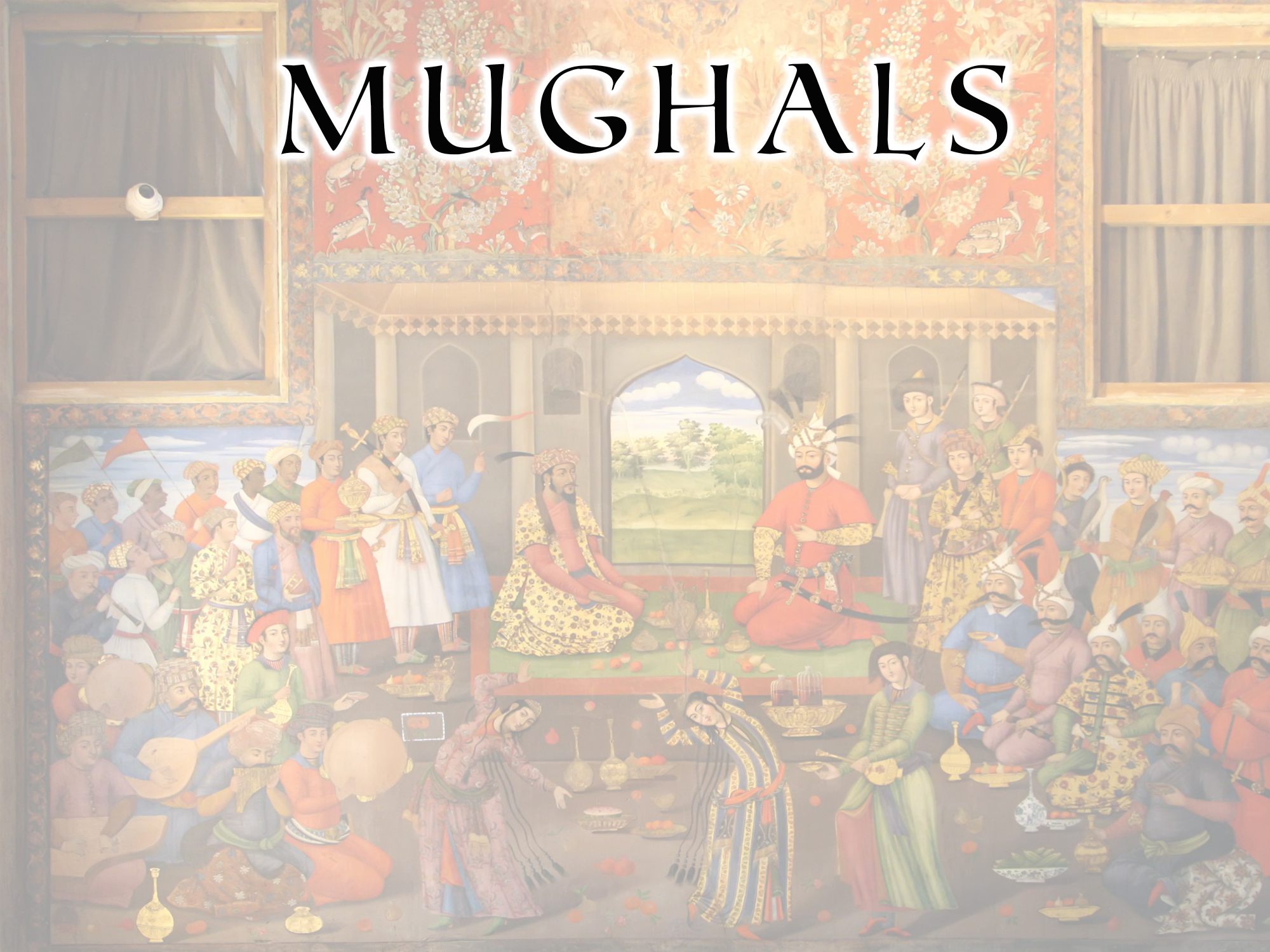 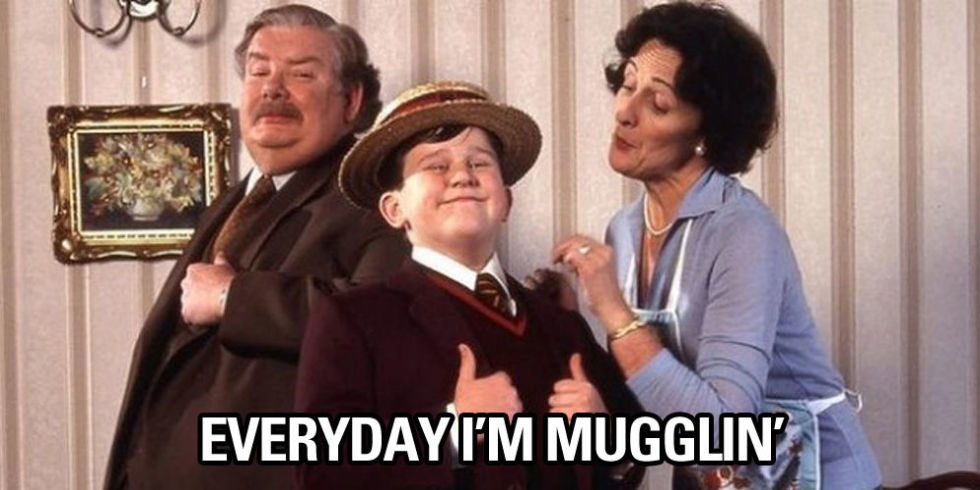 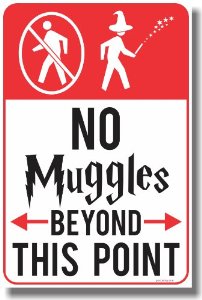 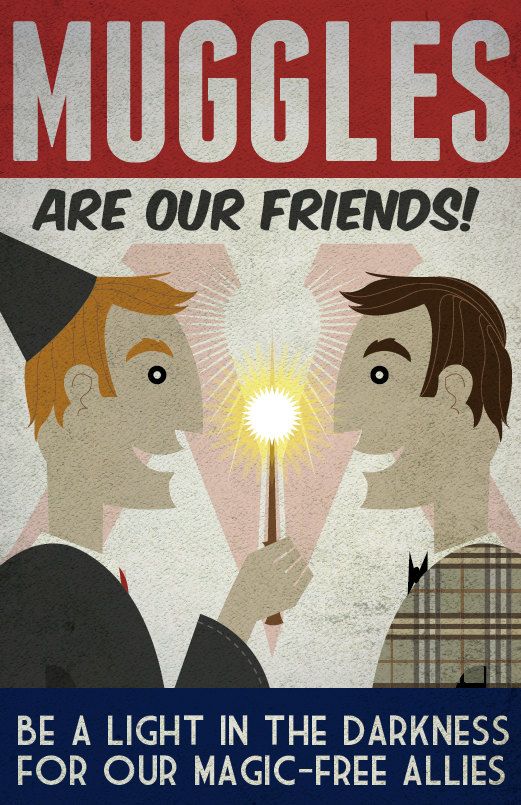 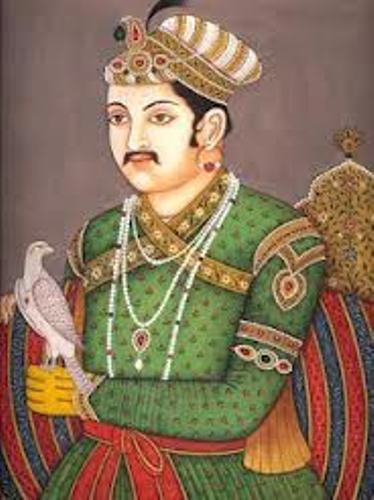 Akbar: 
3rd Emperor of the Mughal dynasty 

Having no heir, at age 28, he consulted with a Sufi 
(an Islamic mystic), 

Shaikh Salim, who assured him a son would come. 

His son Salim was soon born
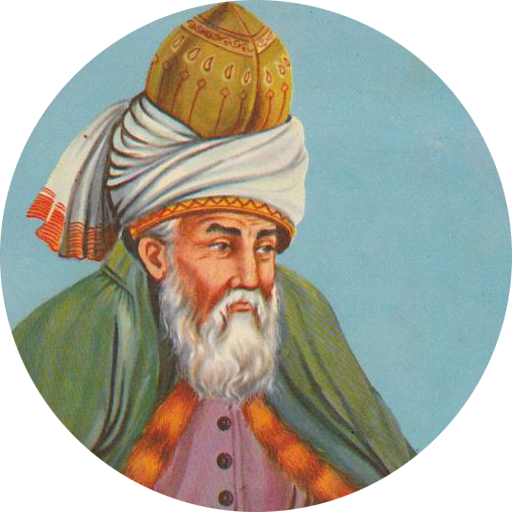 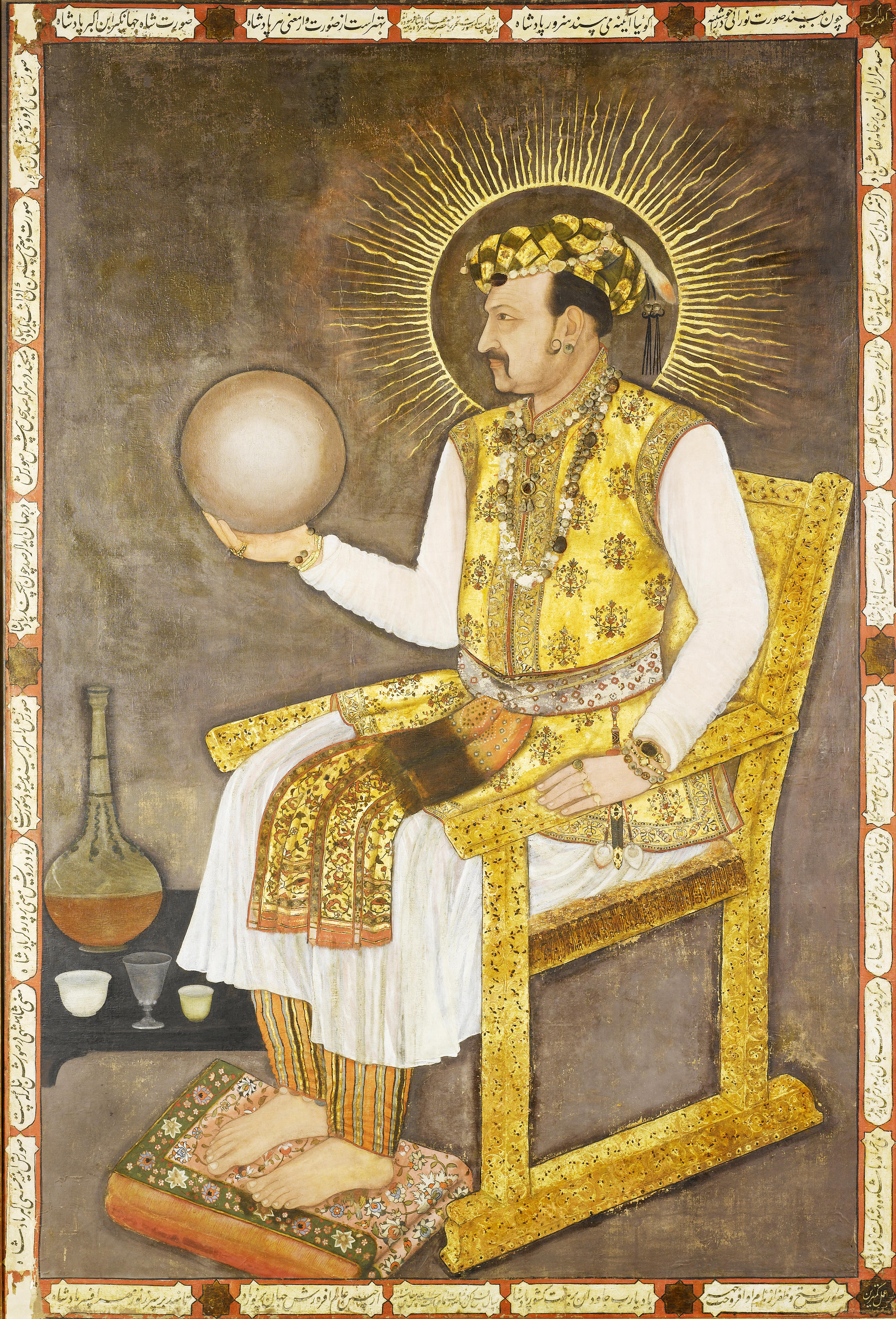 Upon his ascent to the throne in 1605, Prince Salim decided to give himself the honorific title of 

Nur ud-Din 
(“Light of Faith”) 

and the name Jahangir 
(“Seizer of the World”).
208. Janhangir Preferring a Sufi Shaaikh to Kings
Bichtir (artist) 1620 CE
Watercolor, gold, and ink on paper
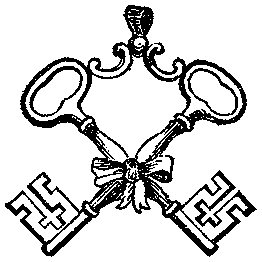 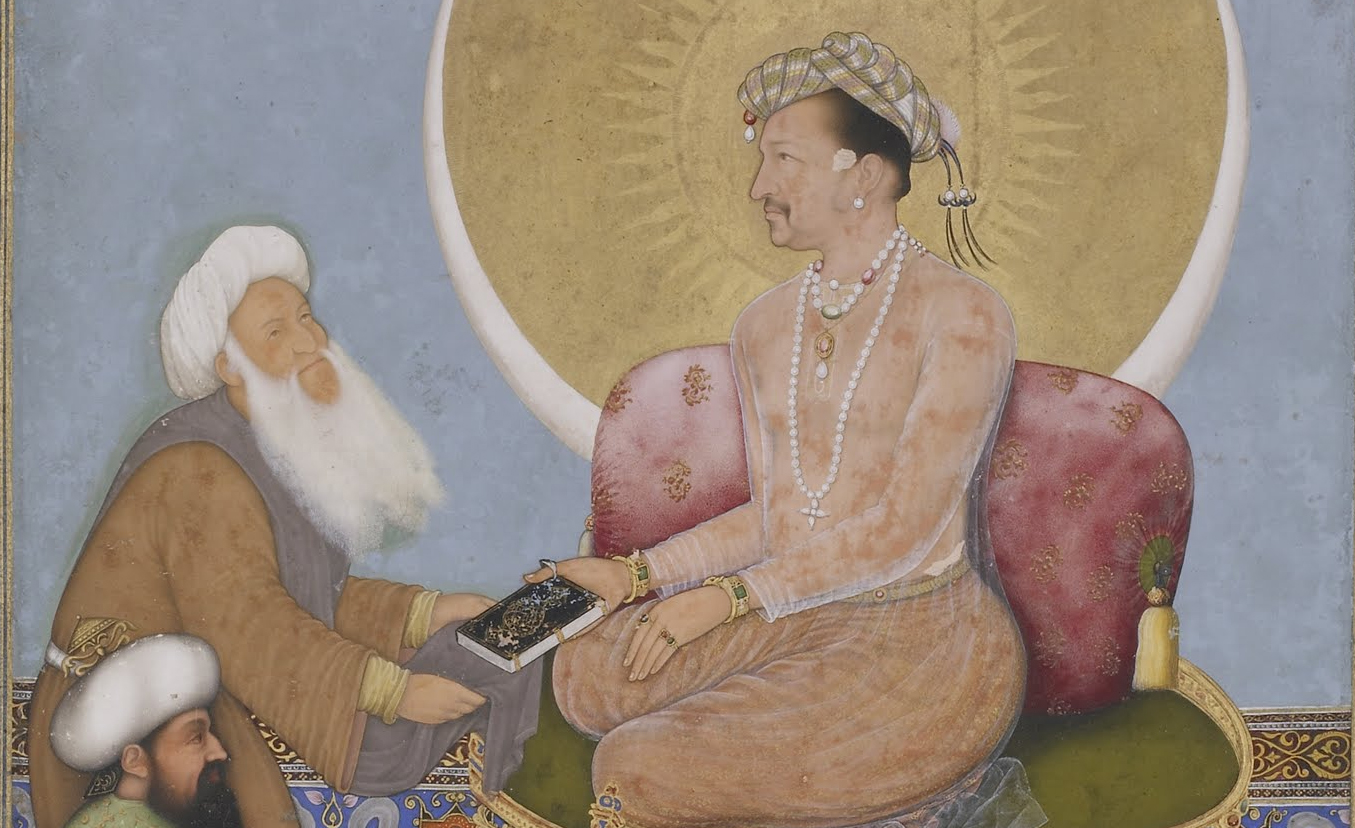 208. Janhangir Preferring a Sufi Shaaikh to Kings
Bichtir (artist) 1620 CE
Watercolor, gold, and ink on paper
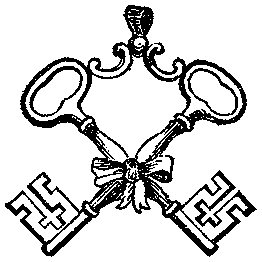 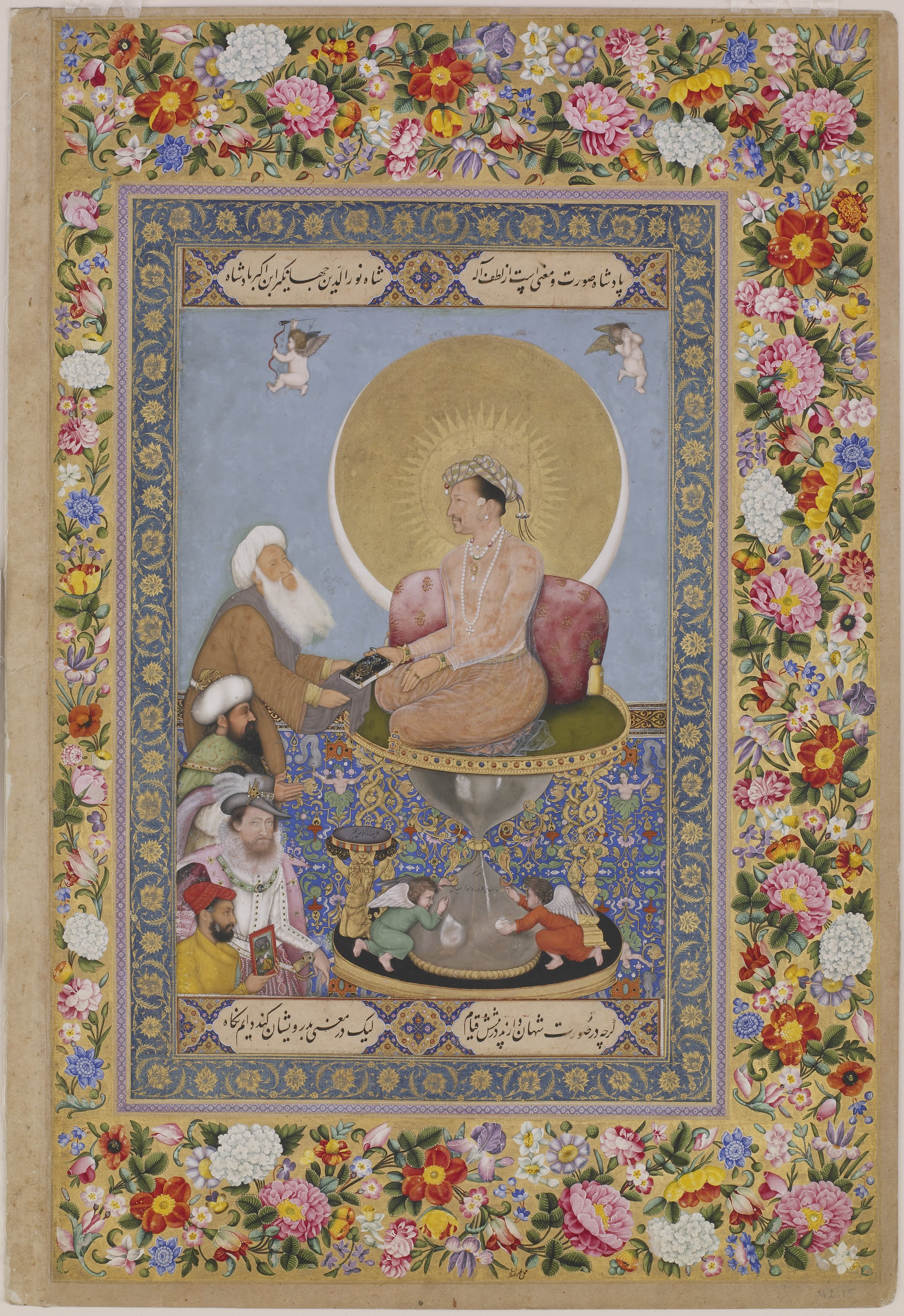 208. Janhangir Preferring a Sufi Shaaikh to Kings
Bichtir (artist) 1620 CE
Watercolor, gold, and ink on paper
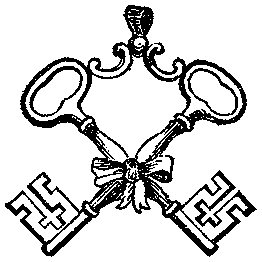 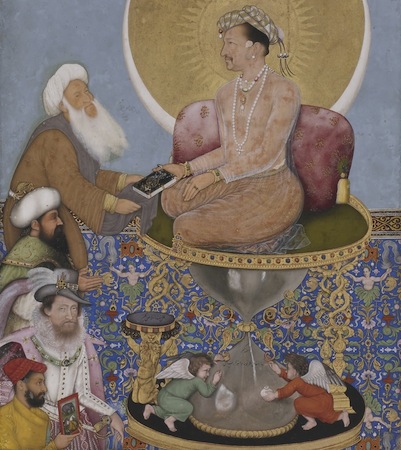 A Miniature Painting


Flames of Gold Radiate from the emperors head against a larger darker gold disc

A slim crescent moon huge the bottom of the disc, creating a harmony between sun/moon or night/day. Symbolizing divine truth

The Emperor is the largest of the figures, another representation of his power and honor
208. Janhangir Preferring a Sufi Shaaikh to Kings
Bichtir (artist) 1620 CE
Watercolor, gold, and ink on paper
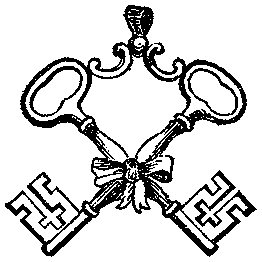 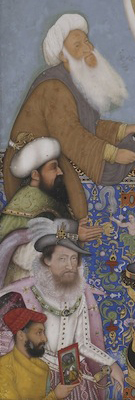 Jahangir faces four Men

At the top is Sufi Shaikh, who accepts a gifted book. This is a statement  about Jahangirs spiritual learnings

Below Shaikh, we have the Ottoman Sultan

The third standing figure is identified as King James I of England. His appearance and posture seem a bit uneasy

Lastly, we have Bichitr, the artist who created this miniature painting

shown wearing an understated yellow jama (robe) tied on his left, which indicates that he is a Hindu in service at the Mughal court—a reminder that artists who created Islamic art were not always Muslim.
208. Janhangir Preferring a Sufi Shaaikh to Kings
Bichtir (artist) 1620 CE
Watercolor, gold, and ink on paper
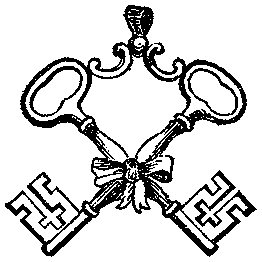 This miniature folio was once a part of a muraqqa', or album, which would typically have had alternating folios containing calligraphic text and painting
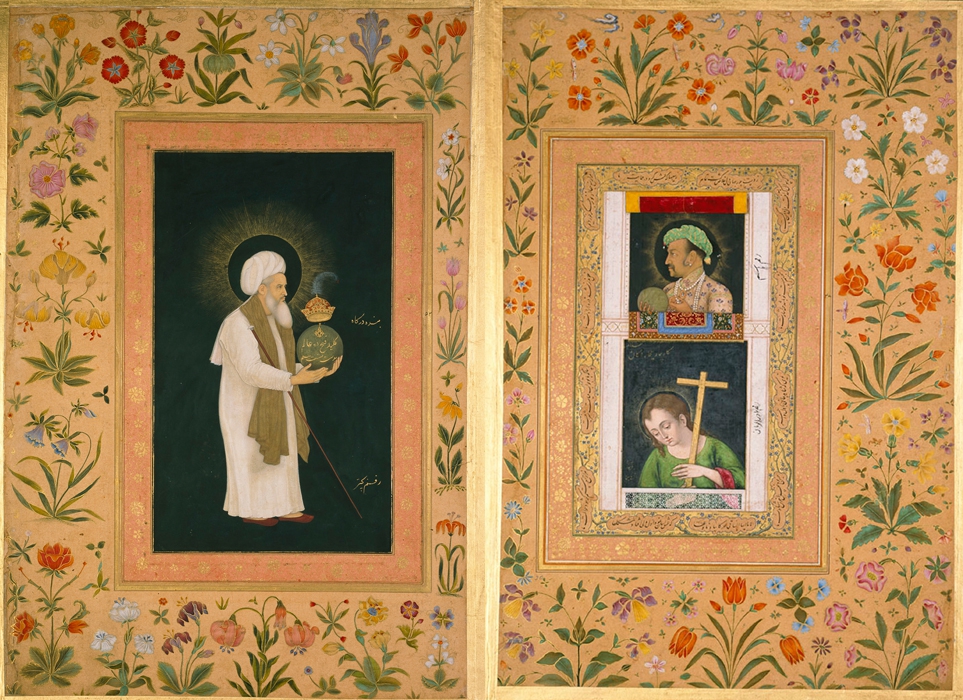 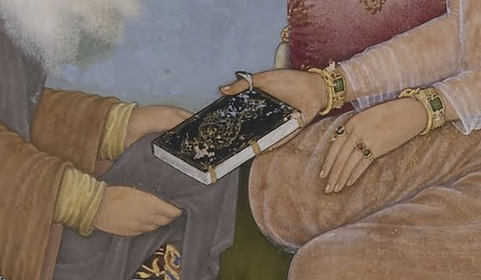 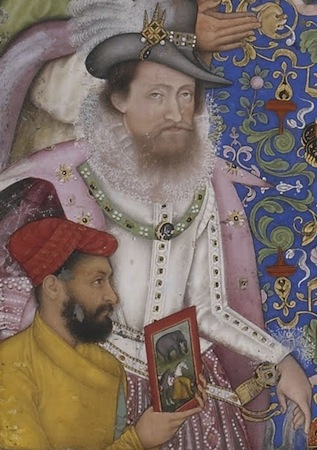 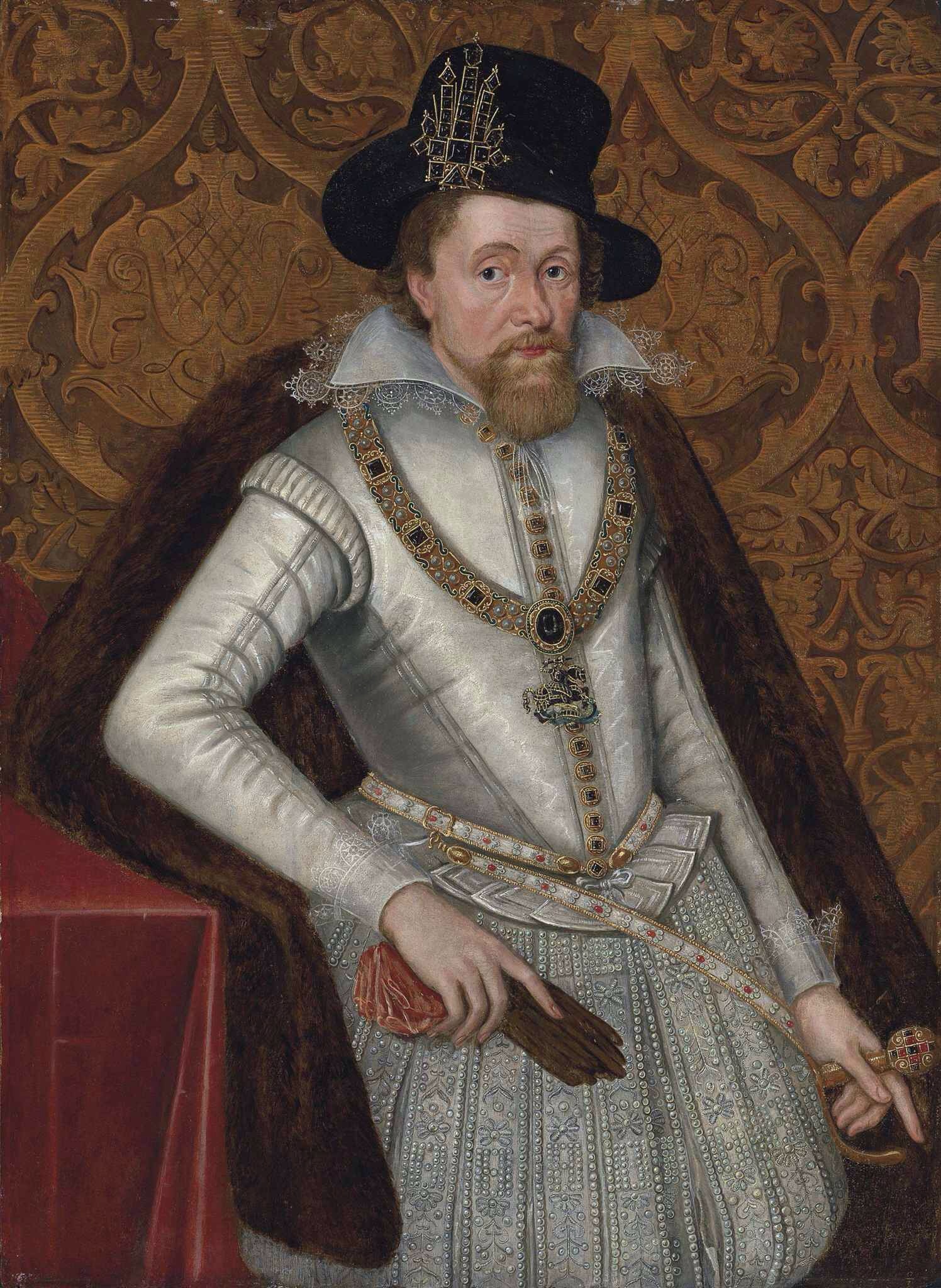 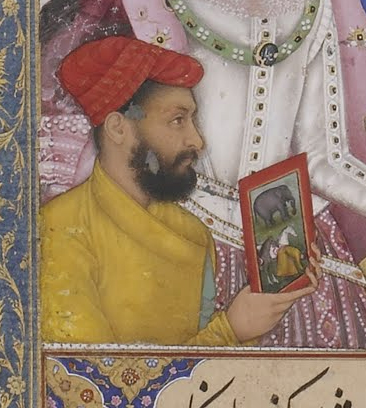